蓝色扁平化学术答辩
PPT模板
工大泡泡工作室
汇报人：段公子
一
二
四
三
五
六
在此输入标题一
目 录
在此输入标题二
Contents
在此输入标题三
在此输入标题四
在此输入标题五
在此输入标题六
标题一
Text here
目 录
Contents
标题二
Text here
标题三
Text here
一、在此输入标题一
标题四
Text here
标题五
Text here
标题六
Text here
在这里输入子标题
标题一
Text here
目 录
Contents
标题二
Text here
公司职员 高级白领
标题三
Text here
标题四
Text here
台式机
手机
笔记本
打印机
标题五
Text here
这第四部模板拖了半个多月才完成，真是需要鄙视一下自己的行动力了，主要放假真的懒得动啊，还要走亲戚神马的，就把好多正事耽搁了。
标题六
Text here
4
在这里输入子标题
标题一
Text here
目 录
我是
Contents
标题二
Text here
输入文字
输入文字
标题三
Text here
标题四
Text here
三角
关系
输入文字
标题五
Text here
为什么我要把这些需要输入文字的地方用自己的话填满呢，主要有两个作用，第一个作用就是为了防止这一个系列被人拿去收费售卖。
标题六
Text here
5
在这里输入子标题
输入文字
标题一
Text here
目 录
Contents
标题二
Text here
标题三
Text here
输入文字
输入文字
标题四
Text here
输入文字
第二个作用呢，就是打广告，其实第一次听说要在PPT里面打广告的时候，我是拒绝的，因为，你不能让我打，我就马上去打，第一我要试打一下，因为我不愿意打完了以后再加一些动画上去，PPT“duang”一下，很吊、很炫，这样观众出来一定会骂我，根本没有这样的PPT，就证明上面那个是假的。
标题五
Text here
标题六
Text here
6
后来我也经过证实，PPT确实是工大泡泡做的，是很吊，很炫的，我做了大概一天左右，感觉还不错，后来我在输入文字的时候，也要求自己不要打广告，因为我要让观众看到，我做完之后是这个样子，你们用完之后也会是这个样子！
标题一
Text here
目 录
工大泡泡工作室
Contents
标题二
Text here
1
大学生自主创业成立的平面设计工作室
标题三
Text here
2
承担各类模板售卖、定制服务
标题四
Text here
3
尤其擅长电子相册、学术答辩、校园竞选、商务述职
4
标题五
Text here
从一开始我一个人发展到现在七名成员
5
标题六
Text here
因为热爱所以不懈努力
7
标题一
Text here
目 录
Contents
标题二
Text here
标题三
Text here
二、在此输入标题二
标题四
Text here
标题五
Text here
标题六
Text here
输入子标题
2014年9月24日
流逝逸宇的小店演界网店铺开张
标题一
Text here
目 录
Contents
标题二
Text here
2014年8月，段公子参加锐普PPT杀手训练营
标题三
Text here
2014年9月，段公子加入PPT模板研究院初级群
标题四
Text here
标题五
Text here
2014年9月底，升入高级群，开设店铺
标题六
Text here
9
输入子标题
2014年10月24日
上市第一个付费商品
标题一
Text here
目 录
Contents
标题二
Text here
（1）当天售出两件。
标题三
Text here
（2）随后一个月没有收入。。。
标题四
Text here
标题五
Text here
(3)时隔40天，上市第二个付费商品，售出26件。
标题六
Text here
10
输入子标题
2015年1月20日
改名为工大泡泡工作室
标题一
Text here
目 录
Contents
标题二
Text here
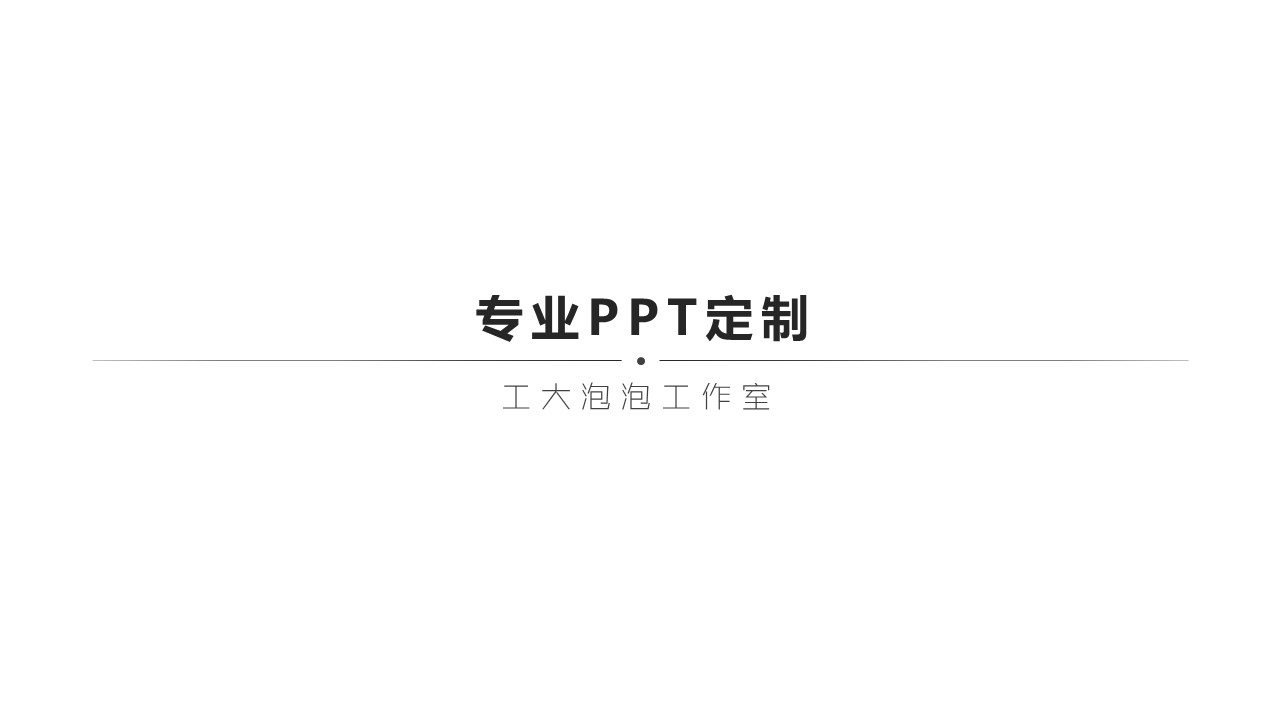 标题三
Text here
标题四
Text here
标题五
Text here
承接各种很吊PPT的定制服务
标题六
Text here
11
输入子标题
2015年1月23日
组织校园PPT杀手训练营
标题一
Text here
目 录
Contents
标题二
Text here
（1）培训学员20人，为期2天。
标题三
Text here
标题四
Text here
标题五
Text here
（2）6名同学加入工作室，接受训练。
标题六
Text here
12
输入子标题
2015年2月2日
获评演界网年度贡献设计师
标题一
Text here
目 录
组织230人的
校园PPT讲座
Contents
标题二
Text here
店铺商品突破
20件
标题三
Text here
期间活动
标题四
Text here
完成蓝色扁平系列前三部
标题五
Text here
在校院等部门
靠PPT打工
标题六
Text here
13
标题一
Text here
目 录
Contents
标题二
Text here
标题三
Text here
四、在此输入标题四
标题四
Text here
标题五
Text here
标题六
Text here
在此输入子标题
在此输入关键字
标题一
Text here
目 录
这里放置四项并列关系文字；
这里放置四项并列关系文字；
这里放置四项并列关系文字。
Contents
标题二
Text here
在此输入关键字
标题三
Text here
这里放置四项并列关系文字；
这里放置四项并列关系文字；
这里放置四项并列关系文字。
标题四
Text here
在此输入关键字
这里放置四项并列关系文字。
标题五
Text here
在此输入关键字
标题六
Text here
这里放置四项并列关系文字；
这里放置四项并列关系文字。
19
在这里输入文字；
在这里输入文字。
在这里输入时间
标题一
Text here
目 录
在这里输入文字；
在这里输入文字。
在这里输入时间
Contents
标题二
Text here
在这里输入文字；
在这里输入文字。
在这里输入时间
标题三
Text here
在这里输入文字；
在这里输入文字。
在这里输入时间
标题四
Text here
标题五
Text here
这几页都没有打广告，是不是有些不习惯了呢，只是这几页都没有放图的地方，没图说个哔，当然有图有真相，我才能说工大泡泡工作室承担各种风格PPT模板制作，PPT定制，PPT美化服务啊。
标题六
Text here
20
在此输入子标题
某项指标项目及其对应的要求
标题一
Text here
目 录
校园风
工大泡泡工作室
Contents
标题二
Text here
学术风
工大泡泡工作室
IOS风
工大泡泡工作室
标题三
Text here
扁平化
工大泡泡工作室
某项指标项目及其对应的要求
标题四
Text here
微立体
工大泡泡工作室
标题五
Text here
低面风
工大泡泡工作室
中国风
工大泡泡工作室
标题六
Text here
电子相册
工大泡泡工作室
21
标题一
Text here
目 录
Contents
标题二
Text here
标题三
Text here
五、在此输入标题五
标题四
Text here
标题五
Text here
标题六
Text here
在此输入子标题
标题一
Text here
目 录
设备安装使用费
Contents
标题二
Text here
人员工资费用
标题三
Text here
电费
标题四
Text here
水费
标题五
Text here
标题六
Text here
总费用
23
标题一
Text here
目 录
Contents
标题二
Text here
标题三
Text here
六、在此输入标题六
标题四
Text here
标题五
Text here
标题六
Text here
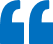 标题一
Text here
目 录
最后唠叨两句：
为什么学术风要用《我的洗发液》当背景音乐呢？因为段公子有睡前逛一下B站鬼畜区的习惯，深受各大镇站之宝的影响，已被这个视频洗脑，最后推荐一下这个万恶之首，虽然我不认识UP主，但是深深被他折服。
《我的洗发液》
Contents
标题二
Text here
标题三
Text here
标题四
Text here
标题五
Text here
标题六
Text here
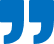 感谢聆听
蓝色扁平化学术答辩模板
工大泡泡工作室
汇报人：段公子
更多精品PPT资源尽在—优页PPT！
www.youyedoc.com
PPT模板下载：www.youyedoc.com/moban/              节日PPT模板：www.youyedoc.com/jieri/
PPT背景图片：www.youyedoc.com/beijing/               PPT图表下载：www.youyedoc.com/tubiao/
PPT素材下载： www.youyedoc.com/sucai/                 PPT教程下载：www.youyedoc.com/jiaocheng/